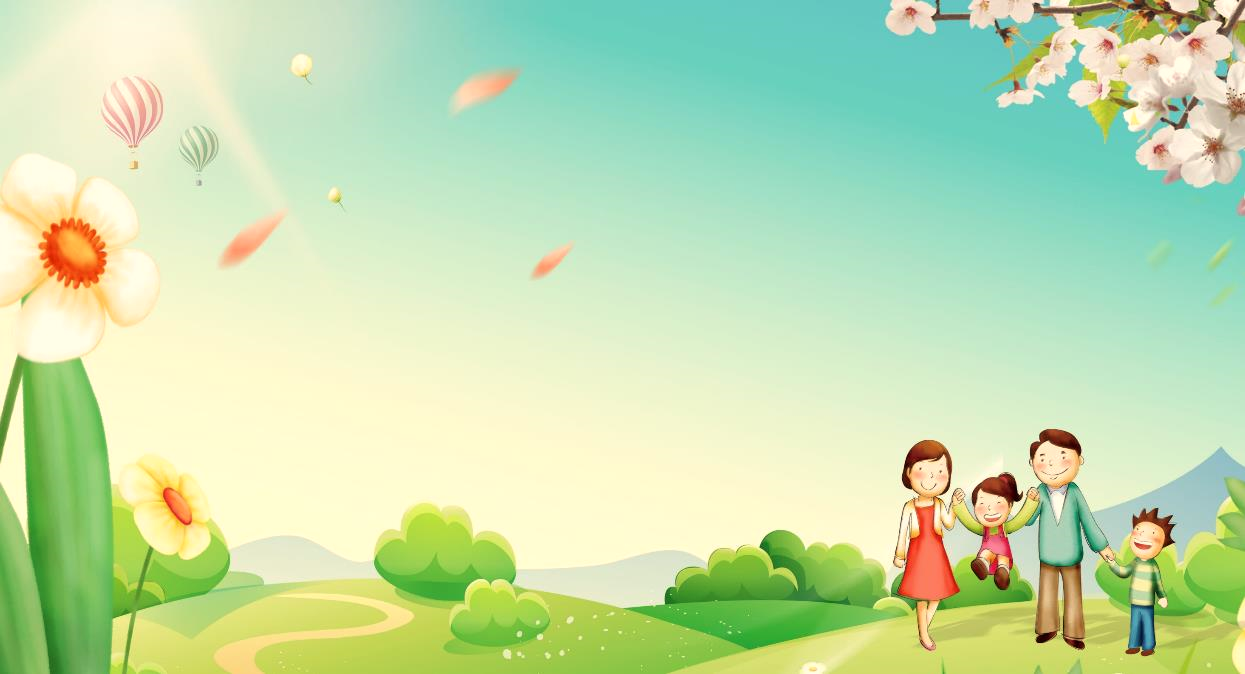 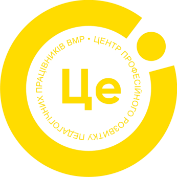 Засідання  міської  школи молодого майстра 
«Дебют»  
Дата проведення - 29 березня 2024 року
Педагогічний дайджест
«Використання інтерактивних форм взаємодії  з батьками 
у контексті сучасних 
суспільно – політичних умов»
Спікер - вихователь КЗ «ДНЗ №17 ВМР»   Олена Сторожук
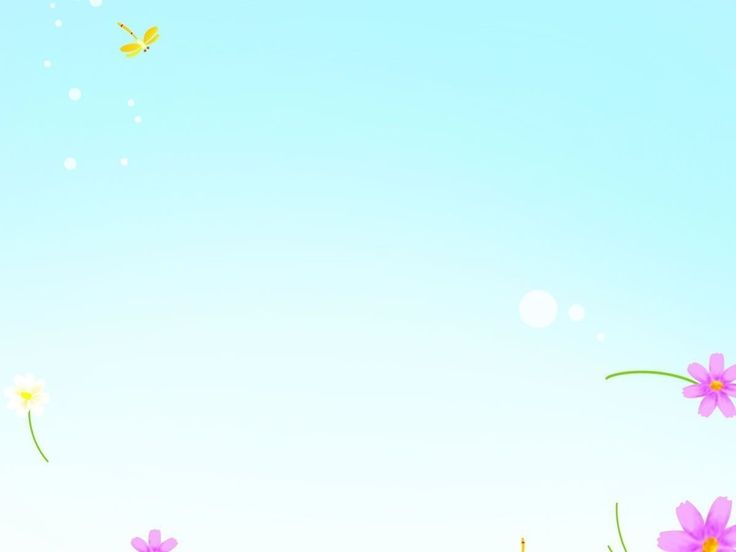 «Лише разом з батьками, спільними зусиллями, педагоги можуть дати дітям велике людське щастя»В.СУХОМЛИНСЬКИЙ
Взаємодія з батьками – це напрям діяльності закладу дошкільної освіти, який   був і залишається одним з найважливіших та стратегічних.  Якісне забезпечення освітнього процесу в закладі дошкільної освіти передбачає участь батьків як вірних і розумних союзників у справі навчання, виховання і розвитку дітей, адже процес самопізнання й самоствердження дитини, реалізація її творчого потенціалу в життєвій перспективі неможливі без означеного  партнерства. Для цього необхідно змінювати традиційні педагогічні підходи на результативніші і цікаві сучасним батькам.
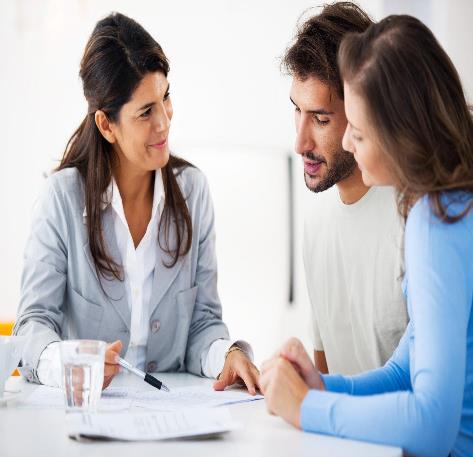 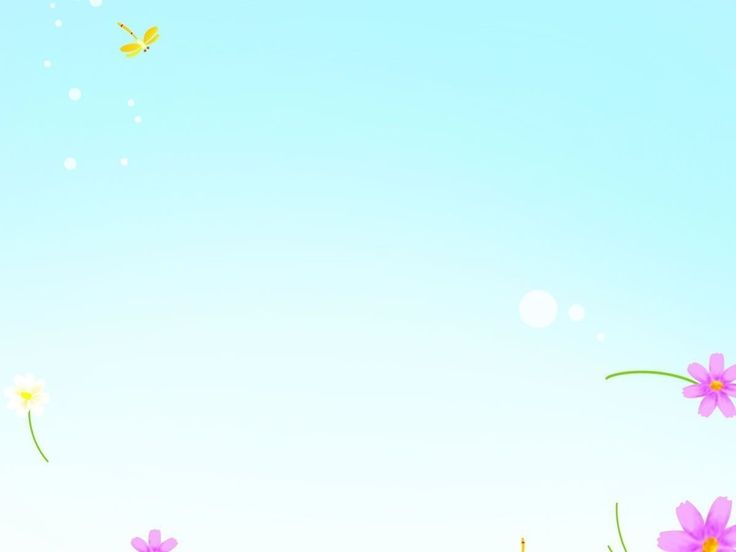 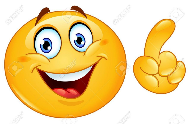 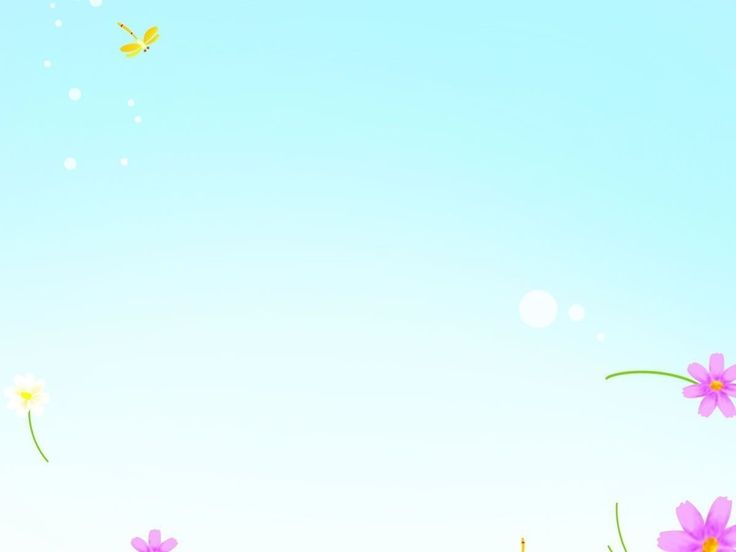 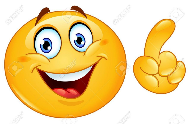 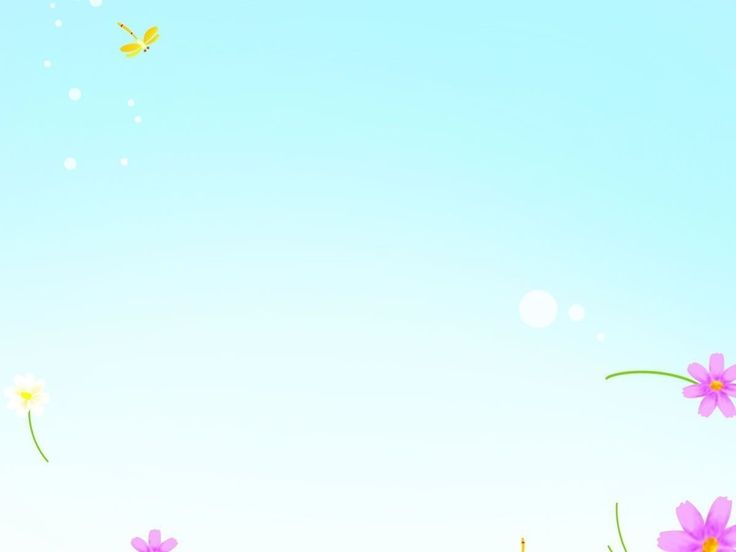 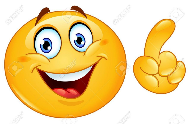 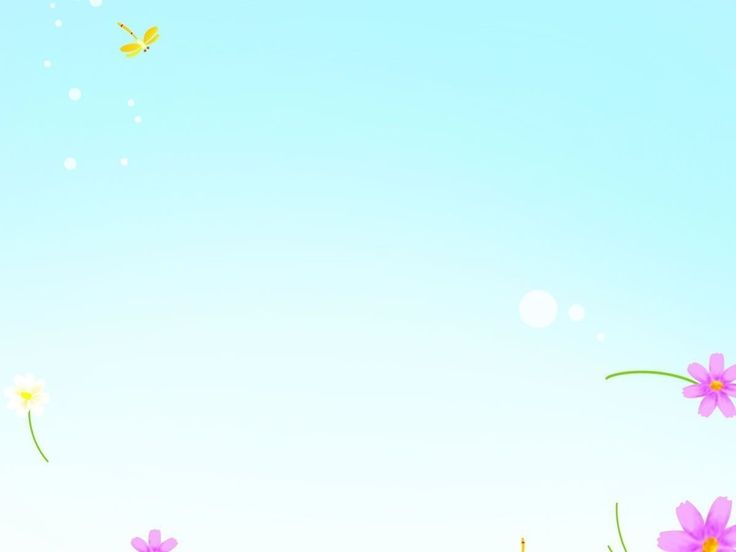 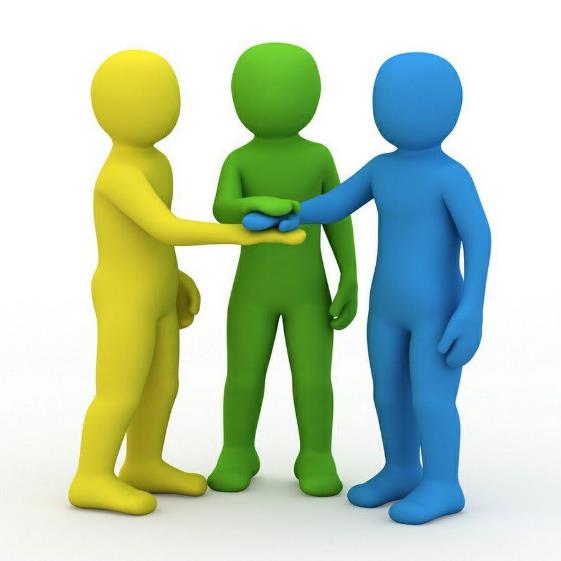 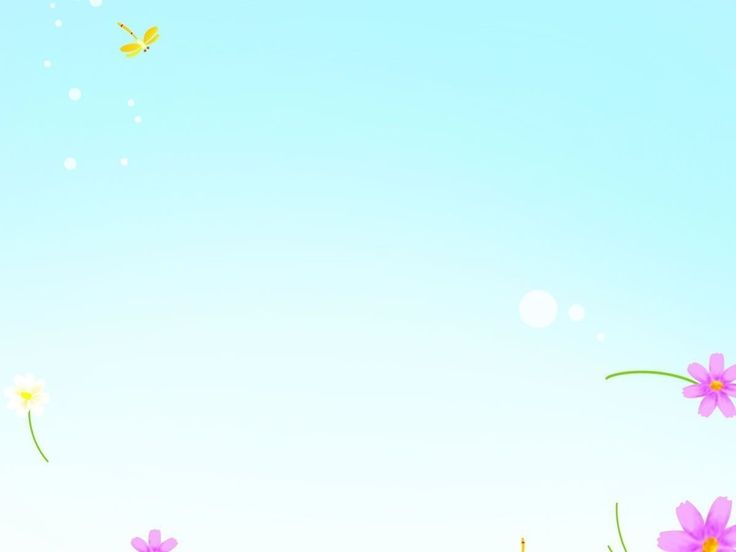 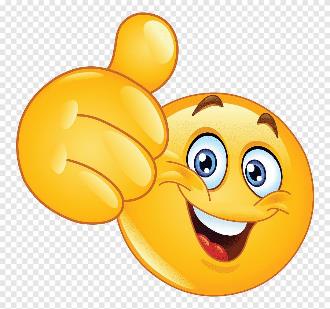 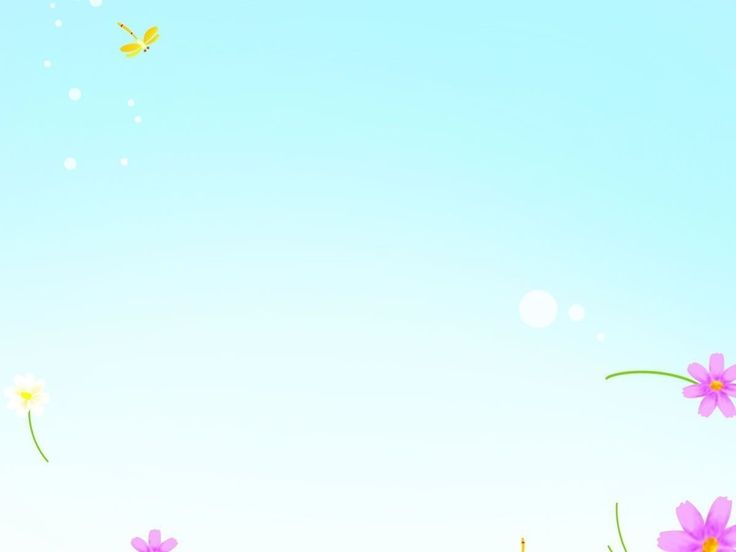 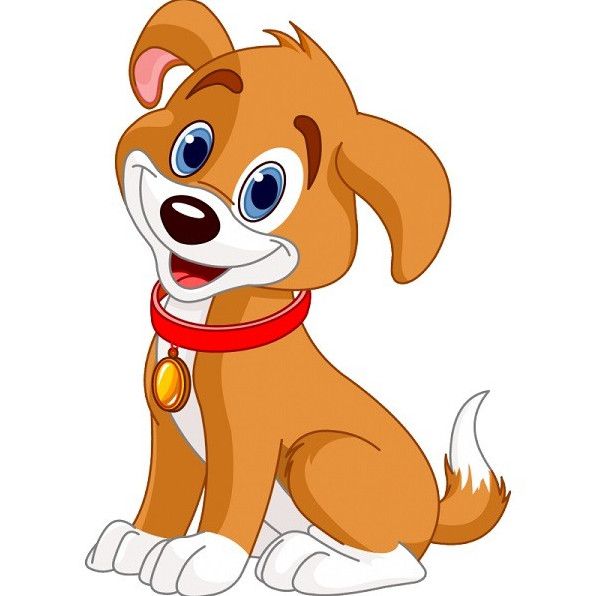 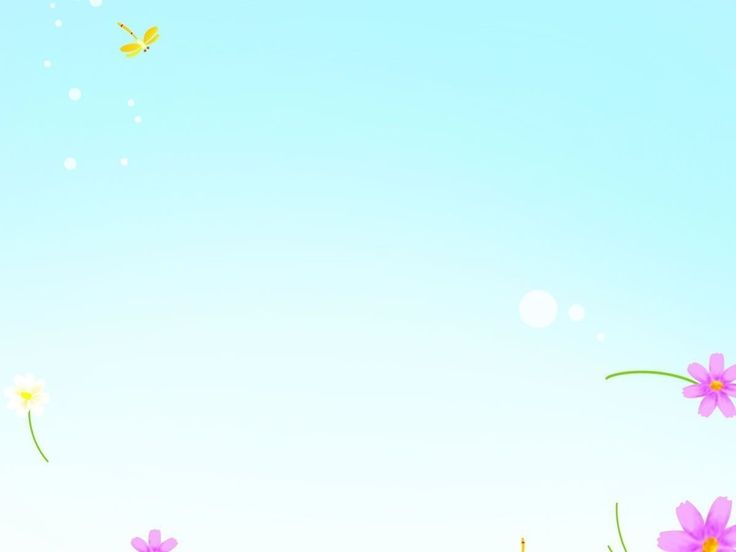 Смартмоб 
«Допоможемо нашим хвостатим»
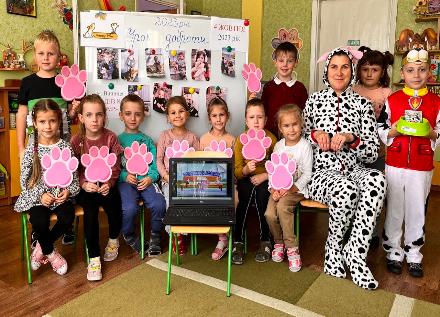 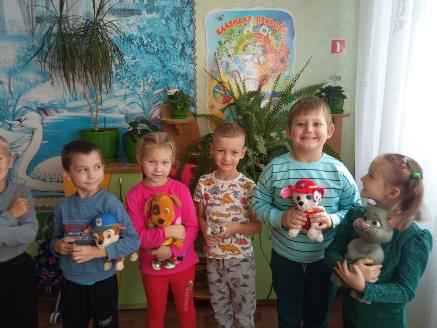 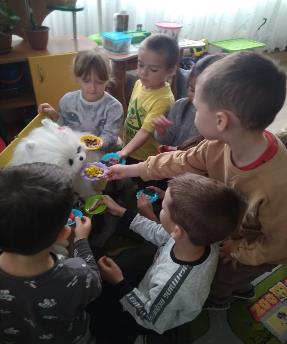 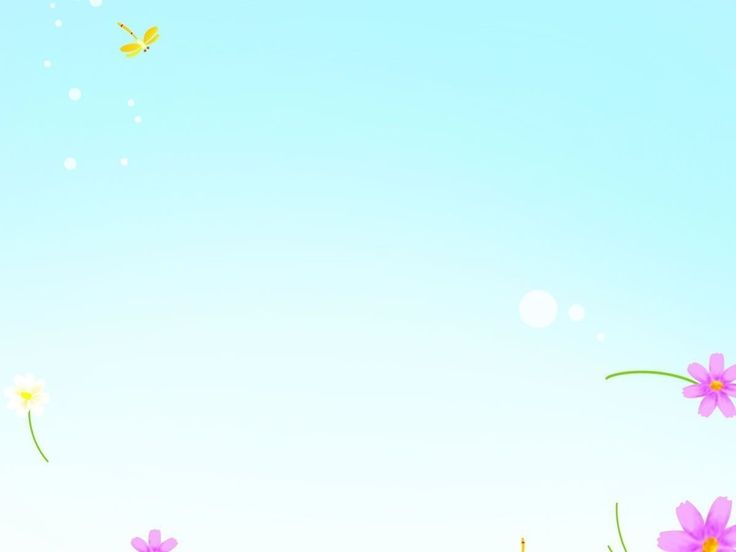 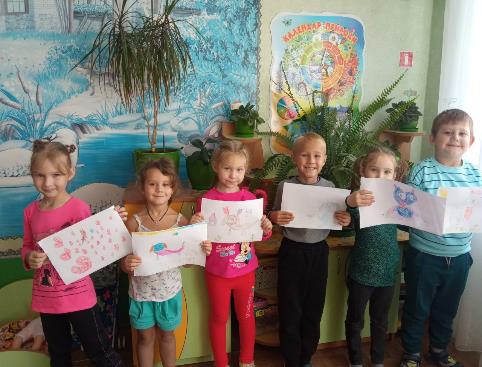 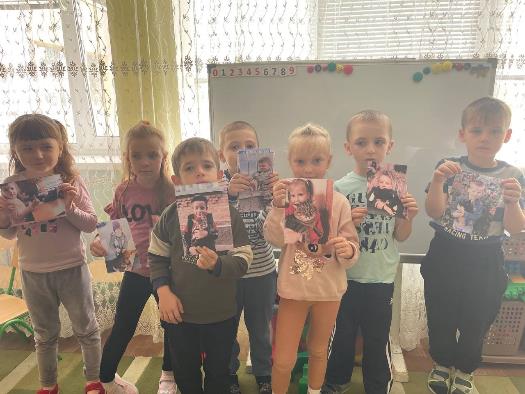 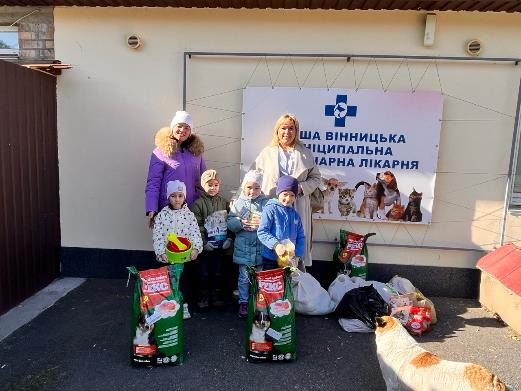 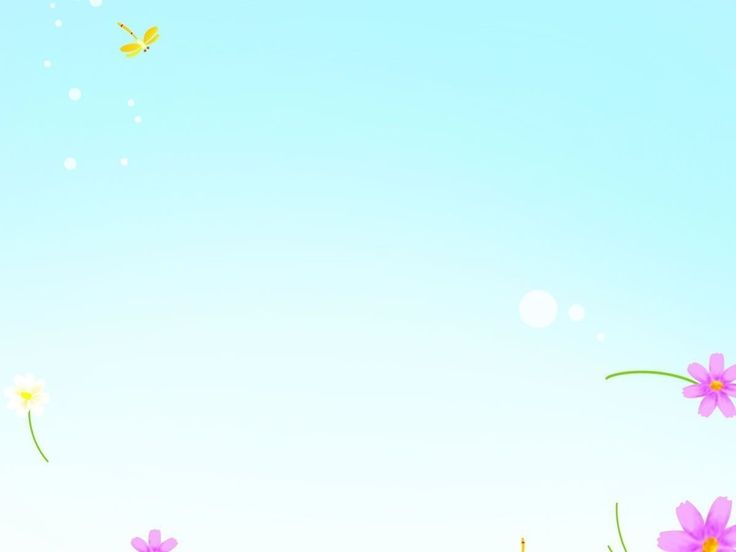 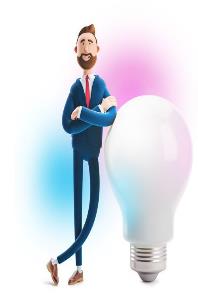 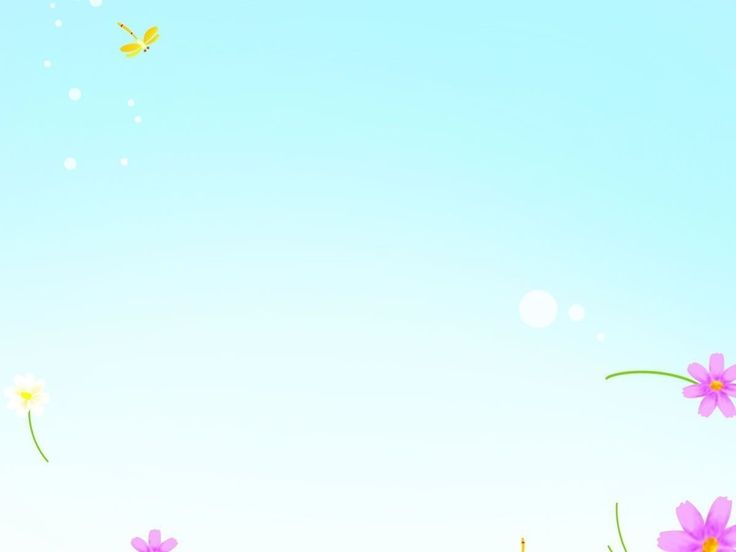 Сімейний  LEGO-турнір 
«Енергію зберігаємо-про майбутнє дбаємо!»..
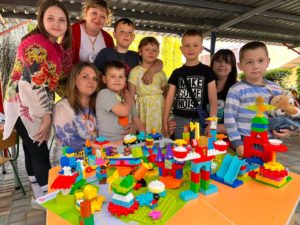 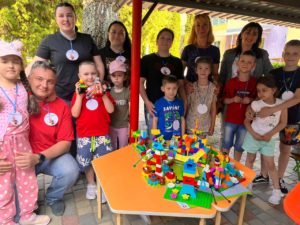 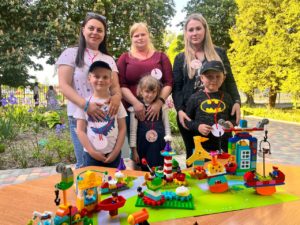 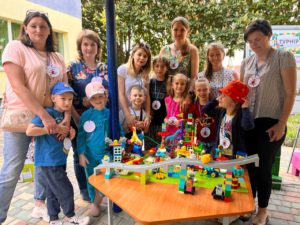 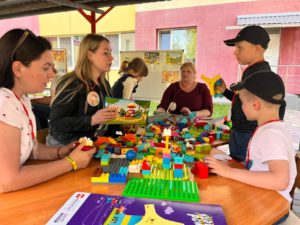 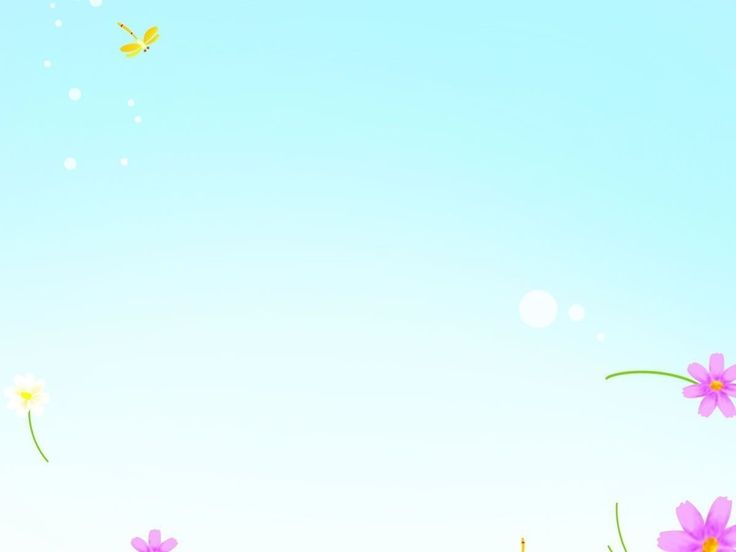 В межах проєкту «Психолого-педагогічна підтримка дітей, батьків та педагогів в умовах надзвичайної ситуації» за підтримки Дитячого фонду ООН(UNICEF) та сприяння МОН України, який реалізується Всеукраїнським фондом "Крок за кроком«, організовано тренінгові заняття для родин вихованців, з метою формування життєвих навичок та надання необхідної психосоціальної підтримки. 
Так, було розглянуто теми: "Мама на нулі або що робити для того, щоб не вигоріти" та "Що робити, коли дитина поводить себе агресивно". 
Батьки ознайомились із порадами, як уникнути чи подолати емоційне вигорання та з алгоритмом підтримки дитини, виконали вправи "Моя супер-сила це...", "Пиріг щастя", "Каракулі", "Пиріжок", "Чарівний дощ". Учасники активно ділились своїм досвідом та порадами.
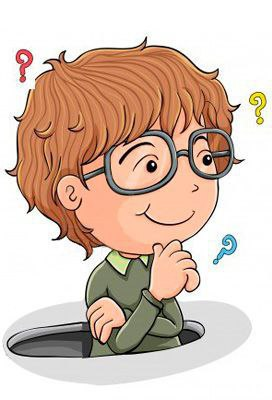 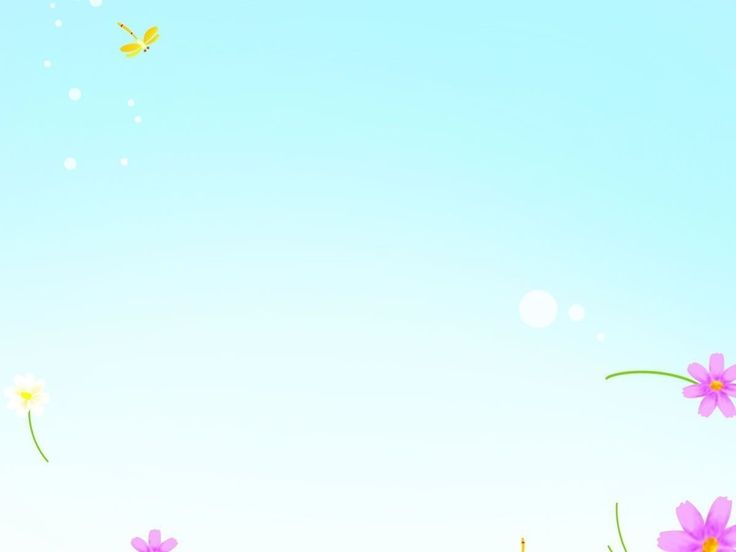 Тема: "Мама на нулі , або що робити для того, щоб не вигоріти" та "Що робити, коли дитина поводить себе агресивно".
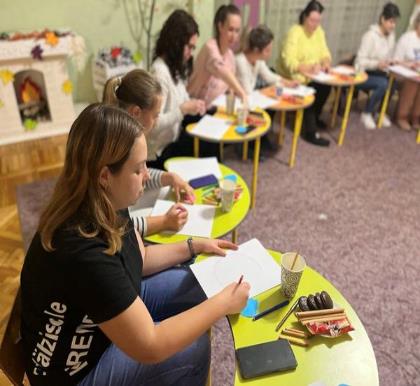 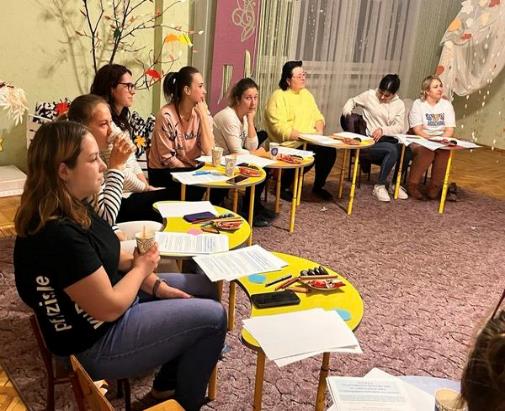 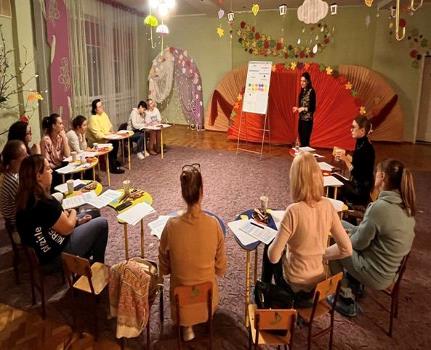 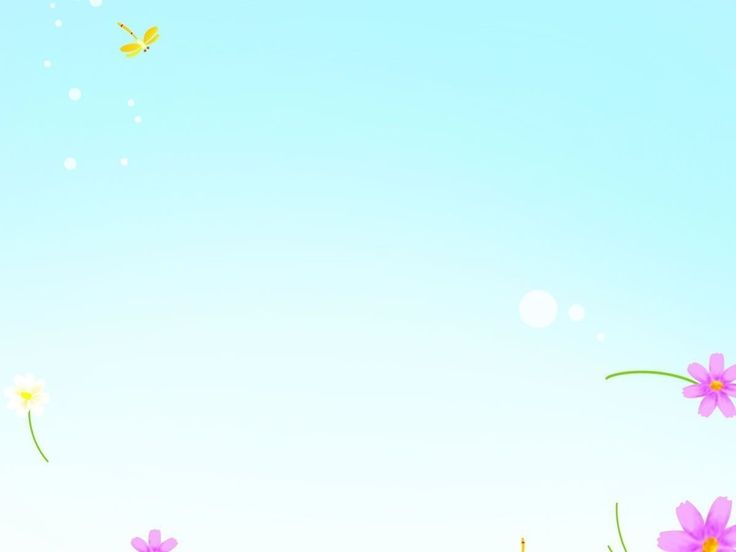 "Психолого-педагогічна підтримка дітей та батьків в умовах надзвичайної ситуації ". Тема: "Чутливий сон та проблеми із засинанням у дітей»
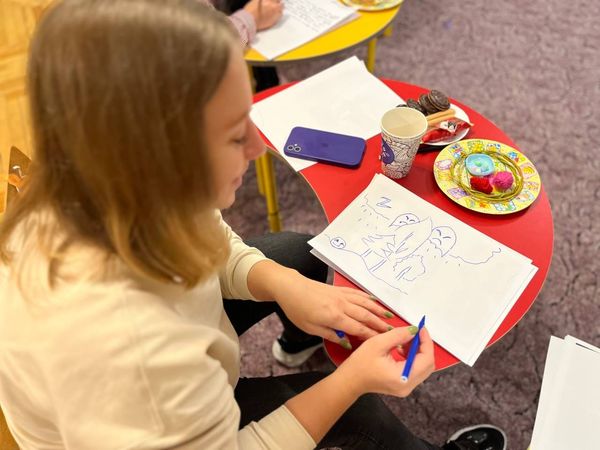 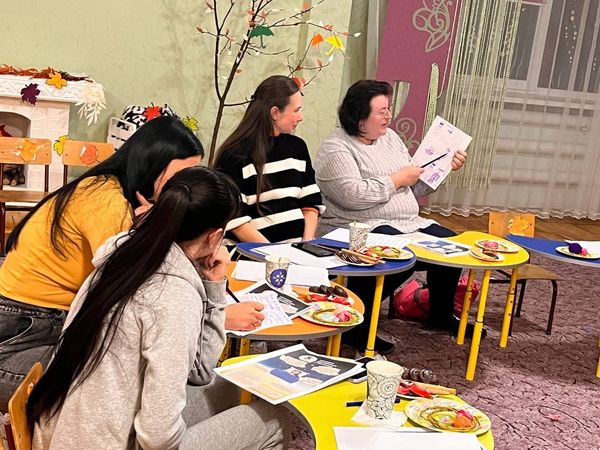 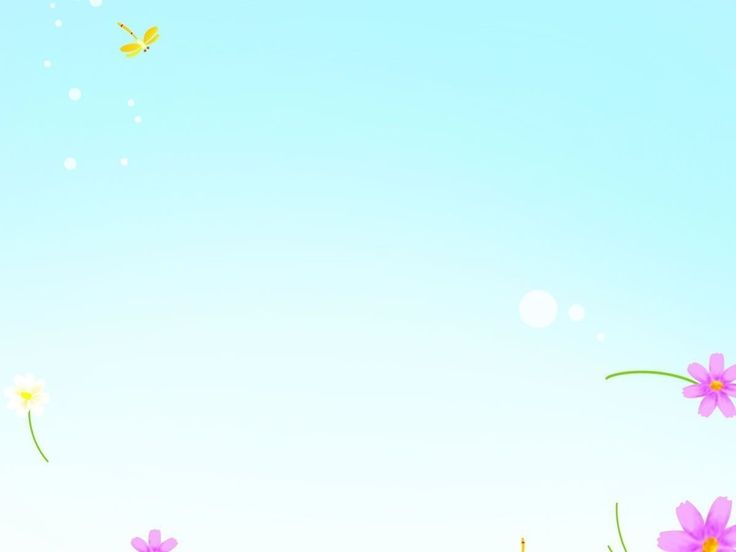 Ефективною виявилася така  взаємодія як «педагогічний діалог на стіні». На інтерактивній стіні педагоги розміщували запитання спільно з дітьми, на які хотіли отримати відповіді батьків.
Одне із запитань яке було розміщено «Як захистити дитячу психіку під час війни».  Батьки давали свої відповіді та поради, ми ділилися своїми і таким чином взаємодія педагога та батьків відбувалася на високому рівні щодо збереження псохологічного здоров’я дітей під час війни.
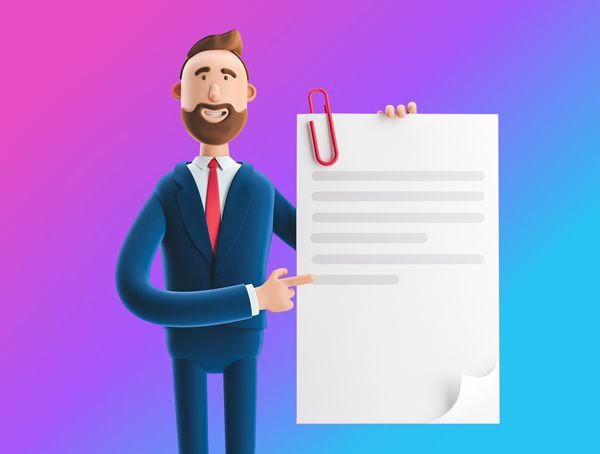 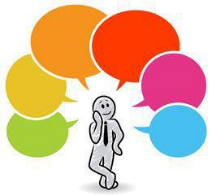 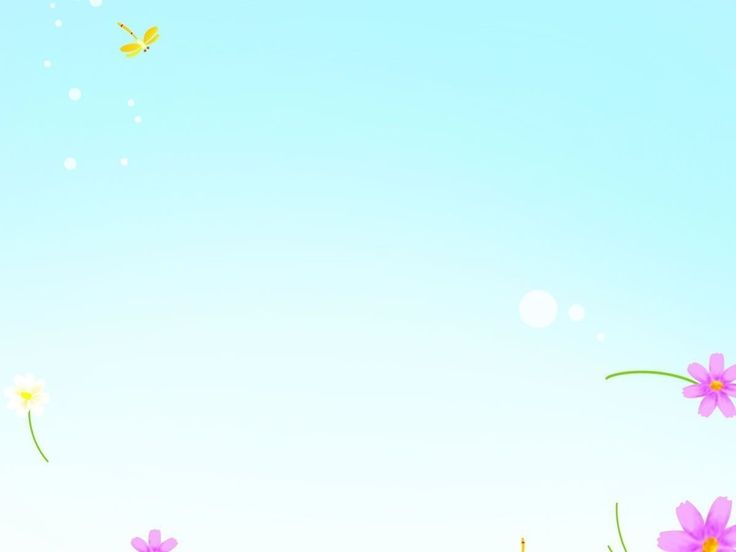 Також організовуємо плей – бек театри. Це імпровізаційні форми діяльності в якій глядачі, а у нашому випадку батьки, розповідають власні історії, які переживають тут і зараз, а актори (педагоги) одразу все відтворюють. Цікаво це тим, що ти можеш побачити збоку свою емоцію яку переживаєш зараз.
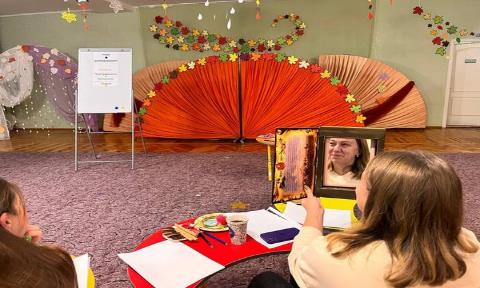 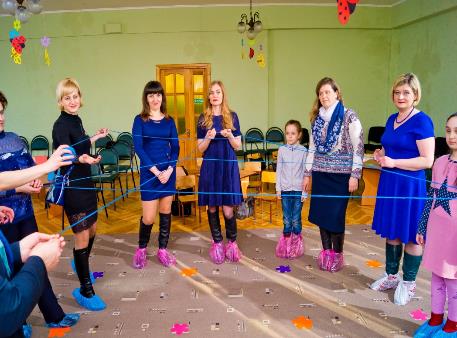 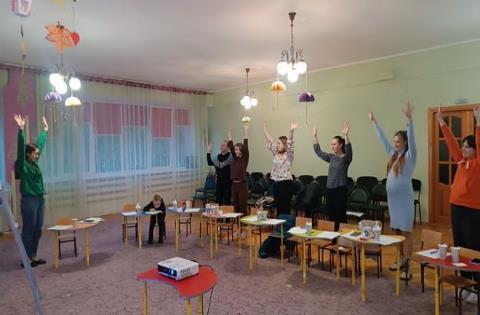 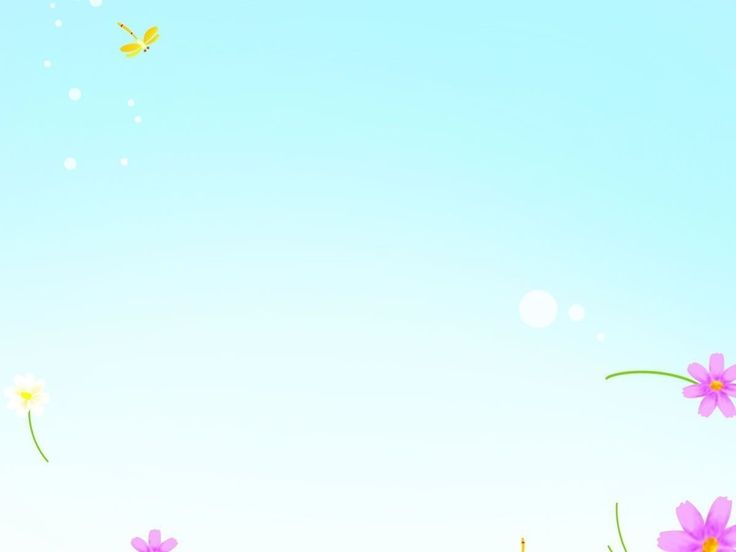 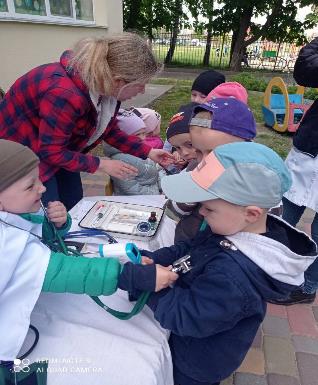 Цікаво і весело була організована спільна діяльність батьків, дітей, педагогів -  під назвою: «Ігровий парк професій» - це день, коли все ігрове середовище налаштоване на пізнання та обігрування різних професій дорослих. На таку цікаву форму взаємодії були запрошені усі бажаючі батьки, які мали бажання презентувати свою професію,  поділитися її особливостями.  Цікавим було те, що діти могли попрактикуватися у різних сферах діяльності: позабивати цвяхи, зробити  зачіску та  манікюр, відчути себе справжнім лікарем.
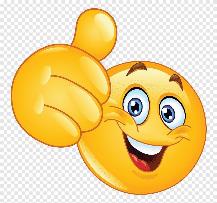 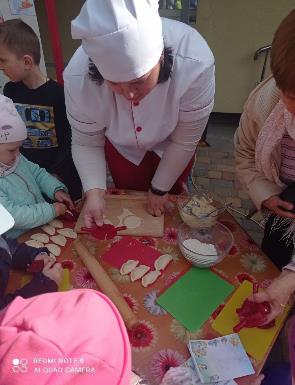 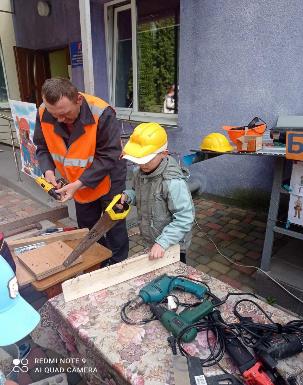 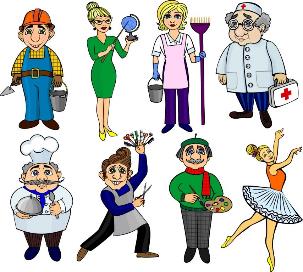 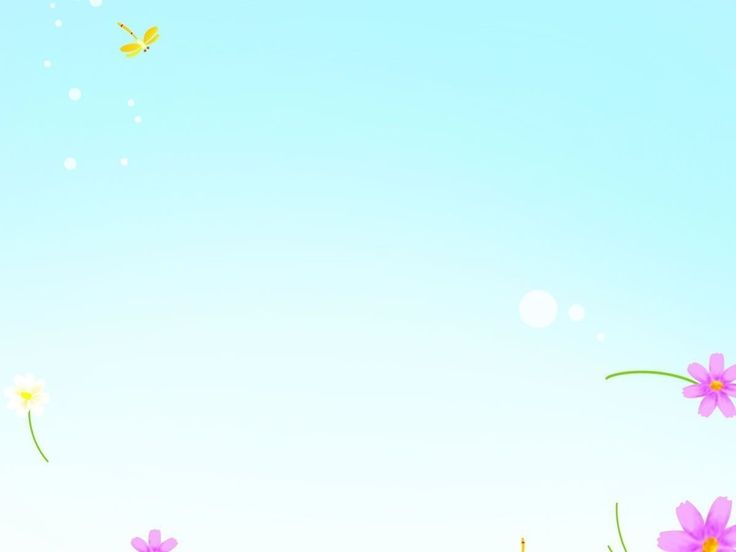 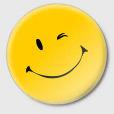 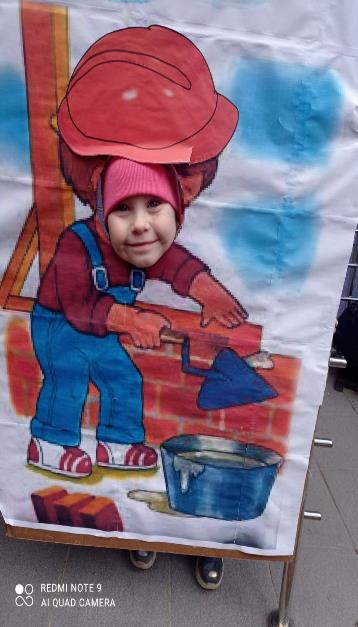 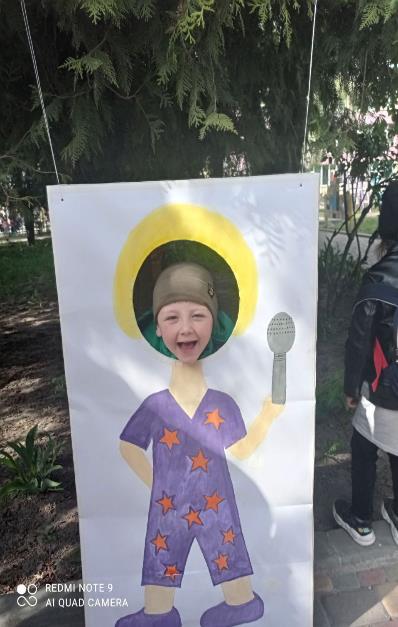 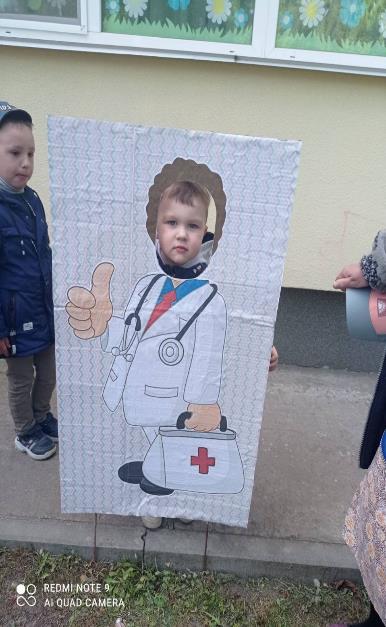 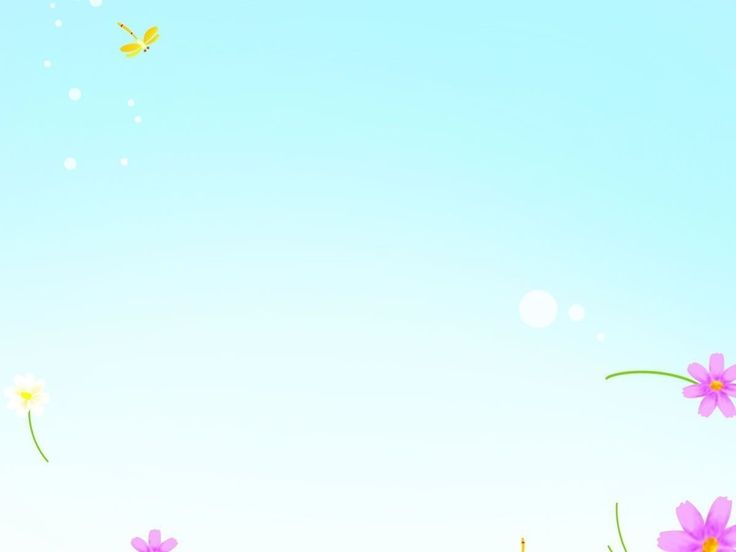 У нашому закладі організовуємо тематичні хакатони – це майданчик зустрічі з цікавими людьми  для вирішення якоїсь проблеми. 
На одну із таких хакатонів  був запрошений представник ДСНС Олександр Хмеляк, який провів навчання з вихованцями про безпеку в навколишньому середовищі та дії під час надзвичайних ситуацій, продемонструвавши дітям цікаві та повчальні мультфільми.
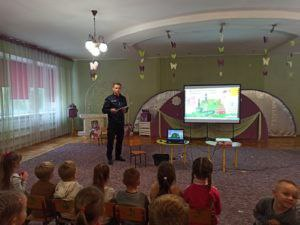 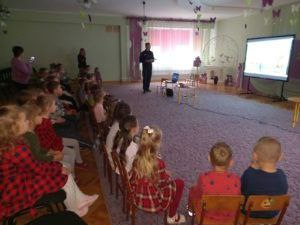 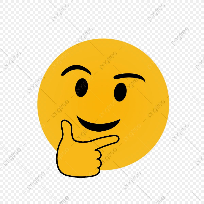 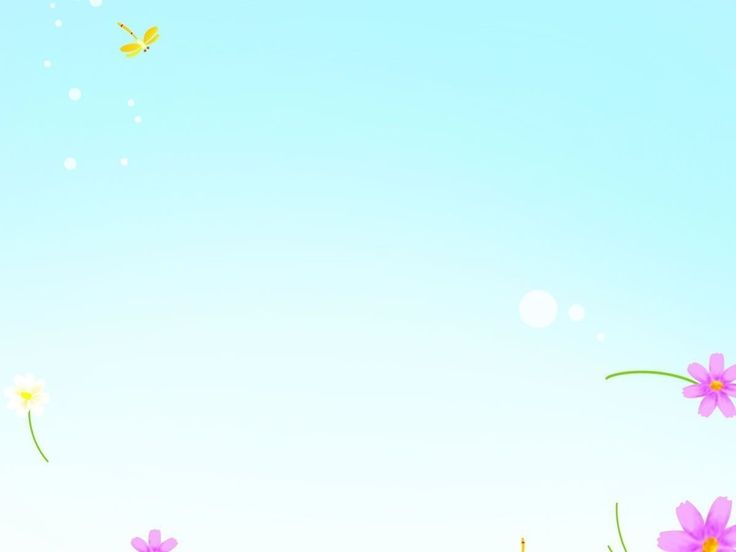 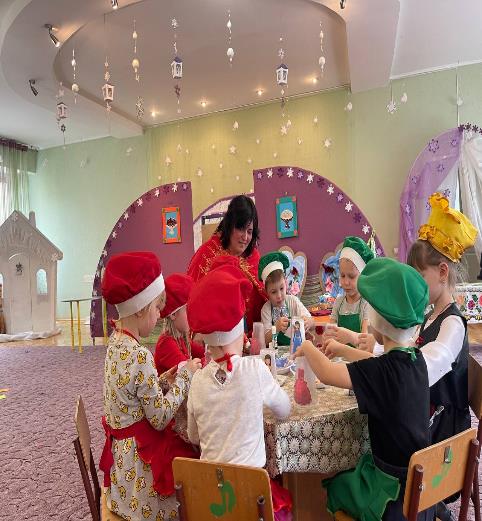 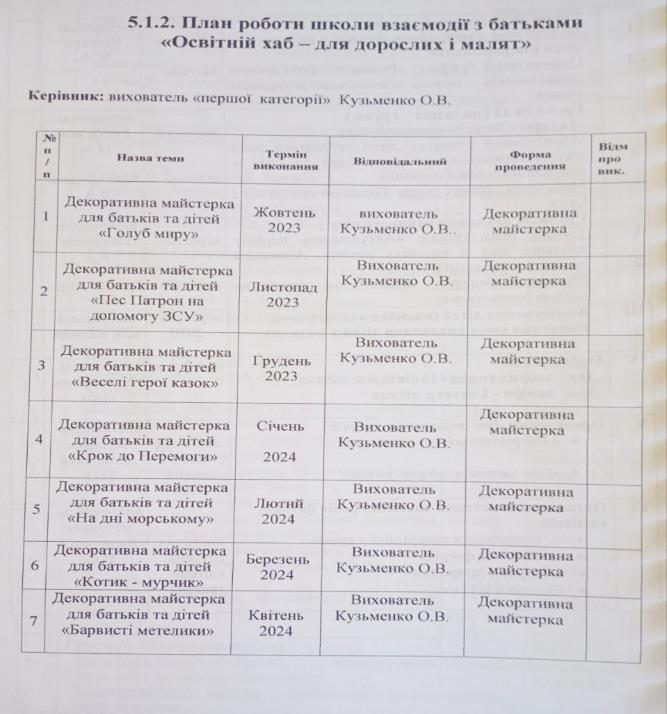 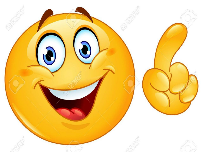 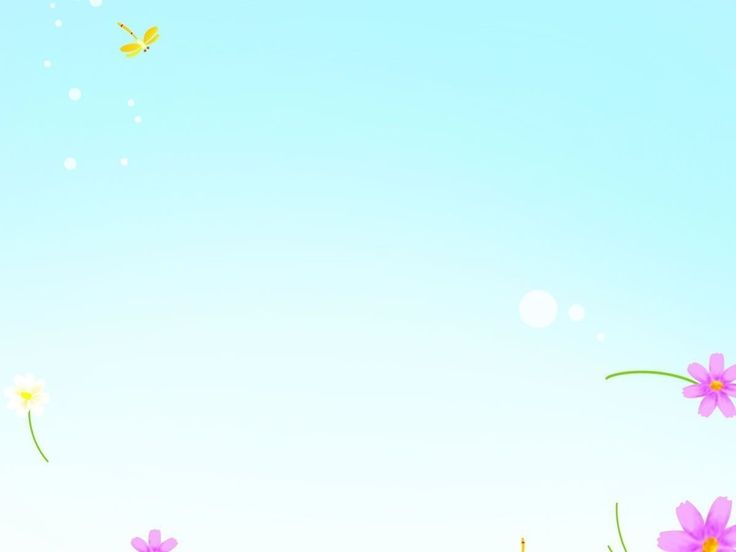 Активно та креативно проходять декоративні майстерки Школи взаємодії з батьками закладу "Освітній хаб - для дорослих і малят". Як відомо, рукоділля позитивно впливає на нервову систему, адже повторювальні рухи під час вирізання, шиття, вишивання заспокоюють, відволікають від думок, зменшувати рівень тривоги та напруженість м’язів. Під час зустрічей практикуємо різні техніки розслаблення та заземлення. Зокрема, ті, що базуються на глибокому диханні, поетапному напруженні м’язів та одночасній активізації обох півкуль мозку. Керівник освітнього хабу, майстриня, Кузьменко Оксана Валеріївна, зосереджуючись на творчому процесі, надає можливість дошкільникам та їх батькам відключити свої думки, зняти тривожність, дати волю фантазії та попрацювати з уявою, емоціями та внутрішнім ресурсом думок, побачити  посмішки своїх малят та результат своє праці. В кінці кожного майстер – класу відбувається рефлексія, що дає змогу майстру почути які ж почуття виникли у учасників під час роботи.
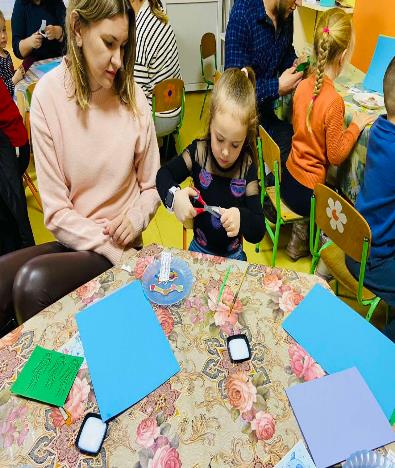 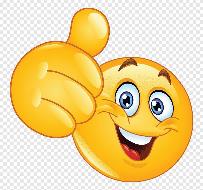 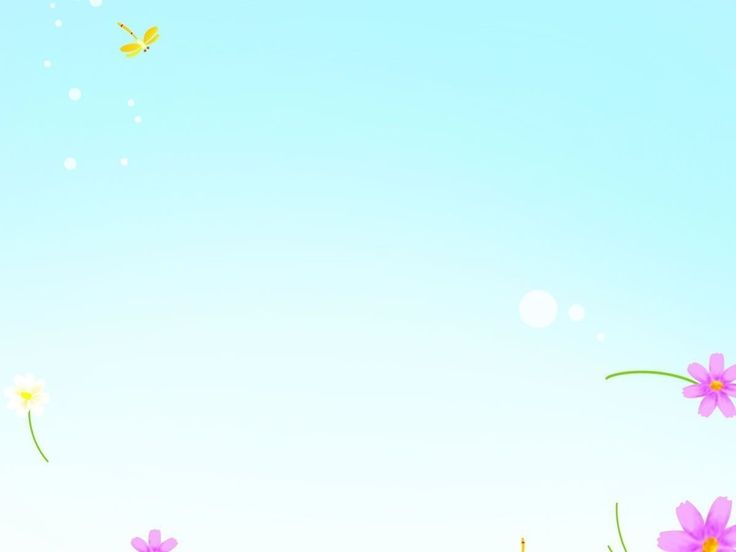 Декоративні майстерки школи взаємодії з батьками закладу "Освітній хаб - для дорослих і малят"
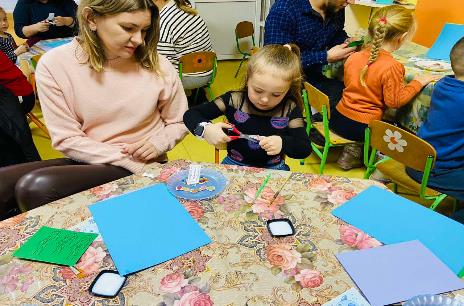 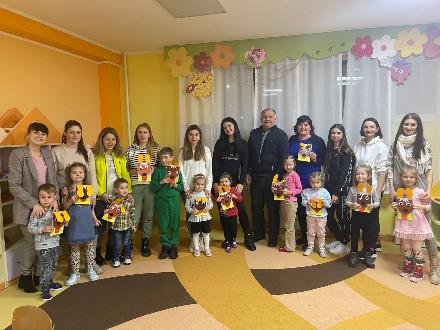 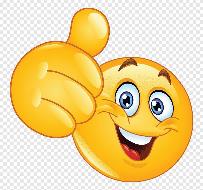 « На дні морському»
 дидактична листівка – іграшка
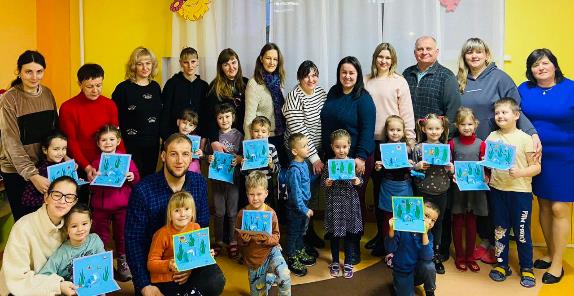 «Пес Патрон на допомогу ЗСУ» об’ємна рухлива іграшка з елементами аплікації
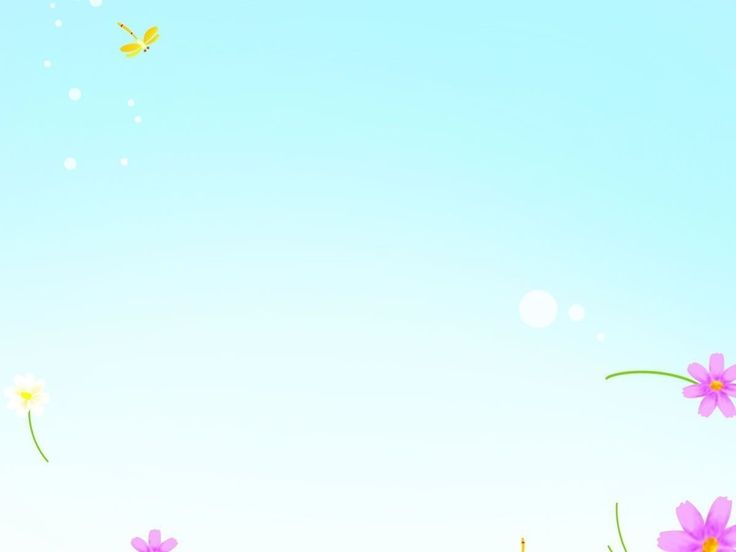 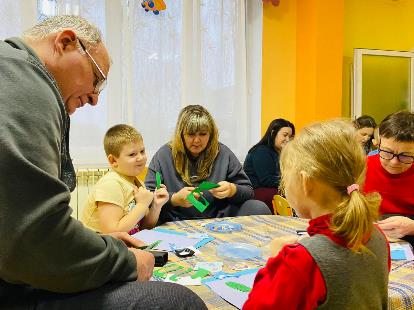 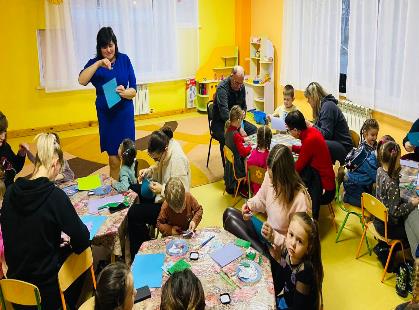 «Крок до Перемоги» листівка з елементами декорування
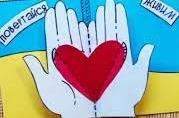 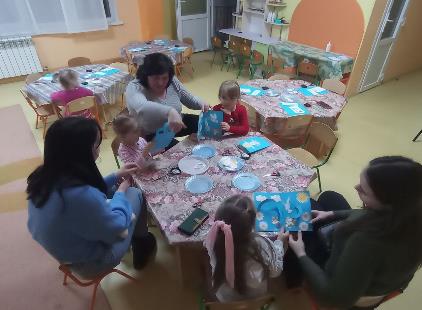 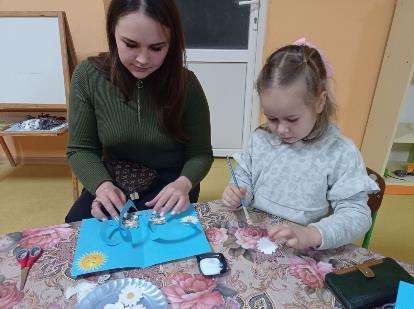 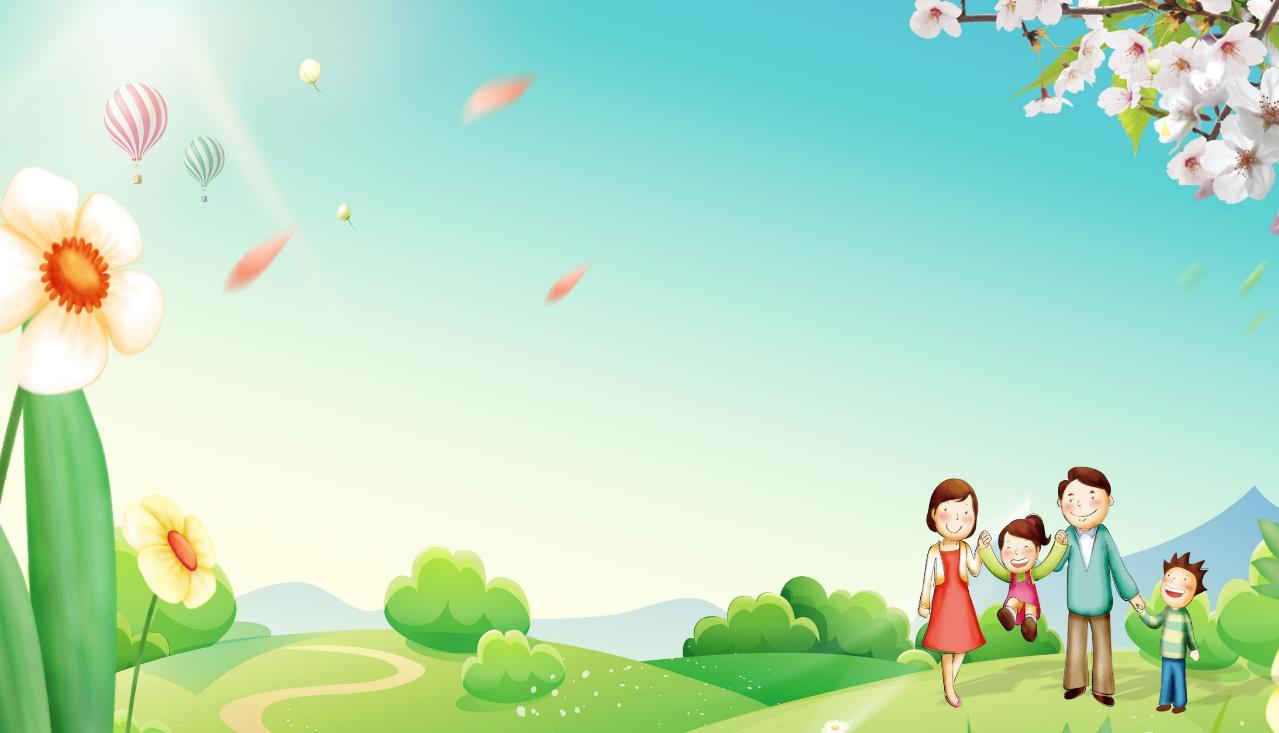 Дякуємо за увагу